Make the world a better placeUkrainian - Serbian project
Teachers:
Vesna Lučić,  Primary school "Stari grad" Užice, Serbia.
Kateryna Tsybulska, Ukraine, Gymnasium  “Harmony”, Ukraine.
Steps of a project
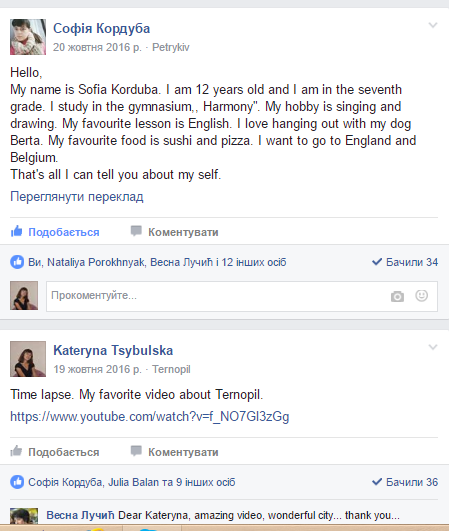 Steps of project
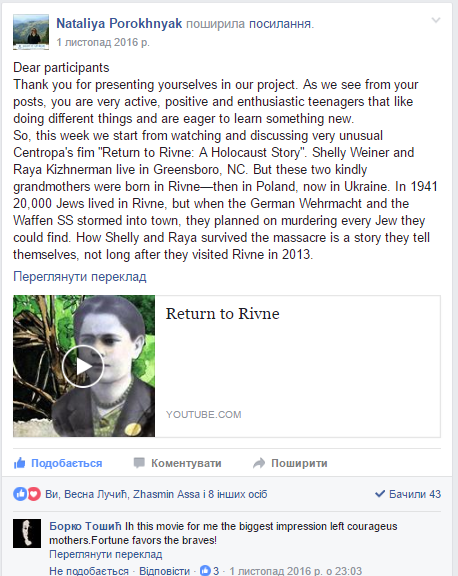 Skype conference
1. Introduction
 2. Presentation of our hometowns and countries. 
3.The impression of the film
4. „Childhood during the war“: the memories of the main characters of the film, the memories of the student's family members and  the memories of the war in modern Ukraine and in Serbia
Skype conference
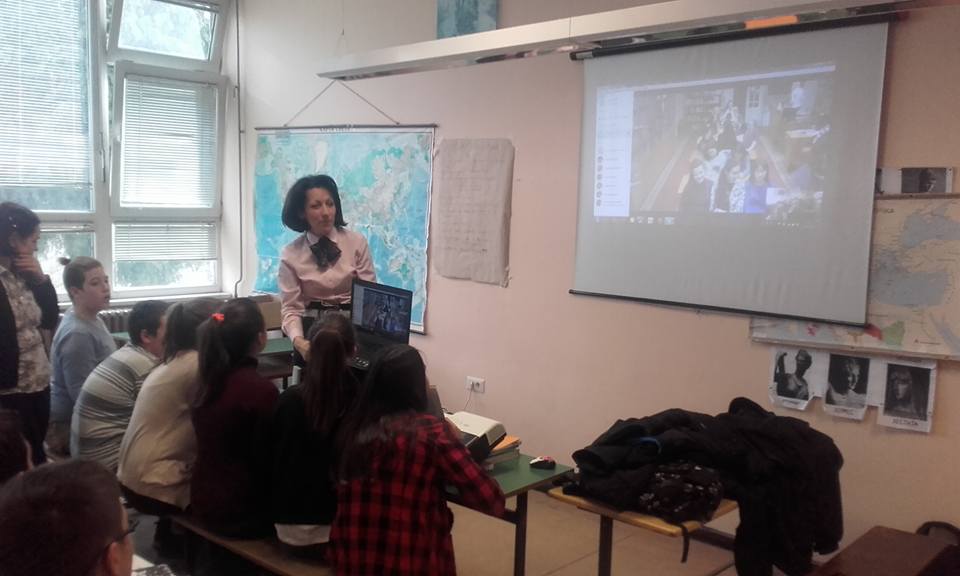 Skype conference
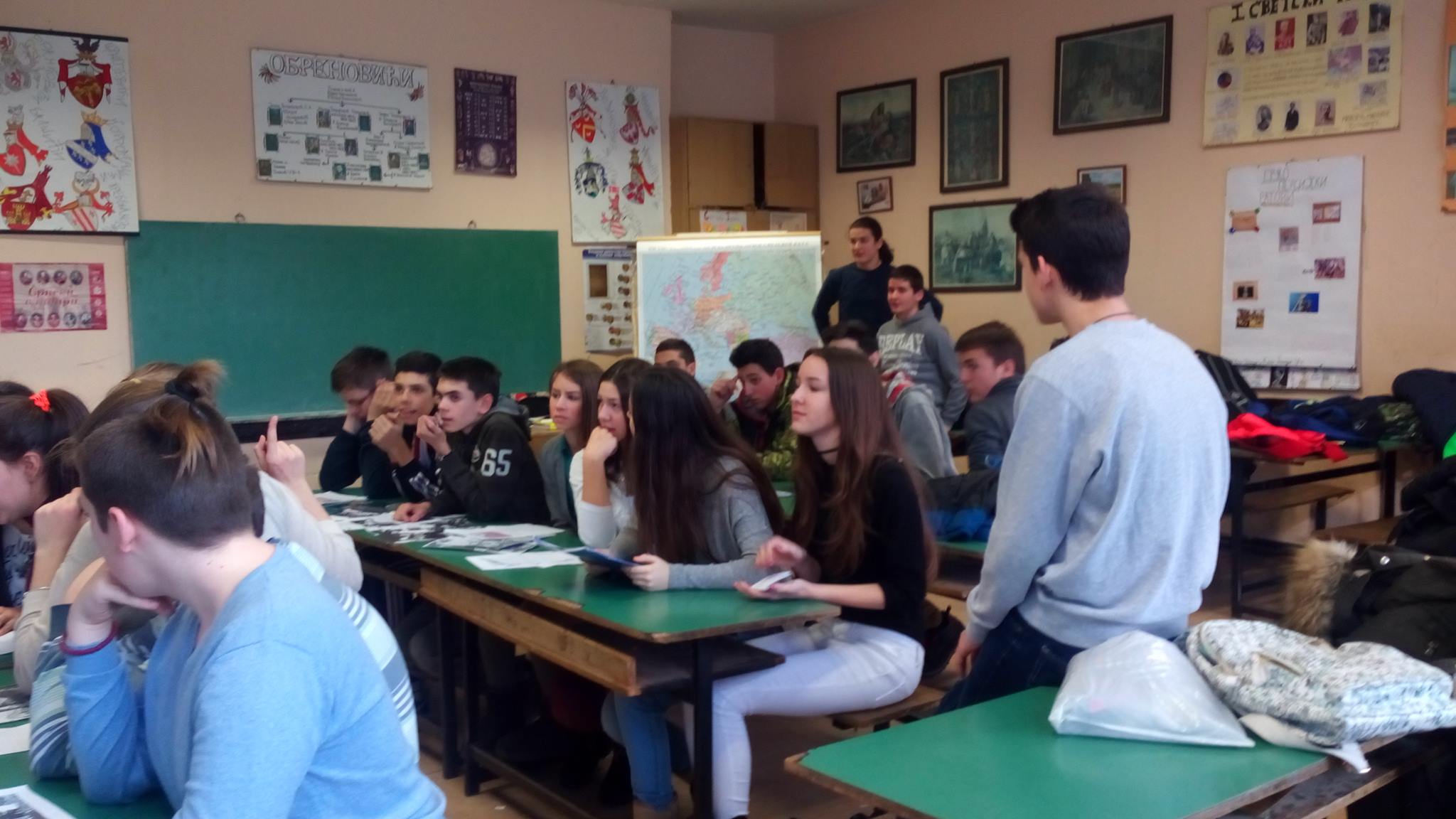 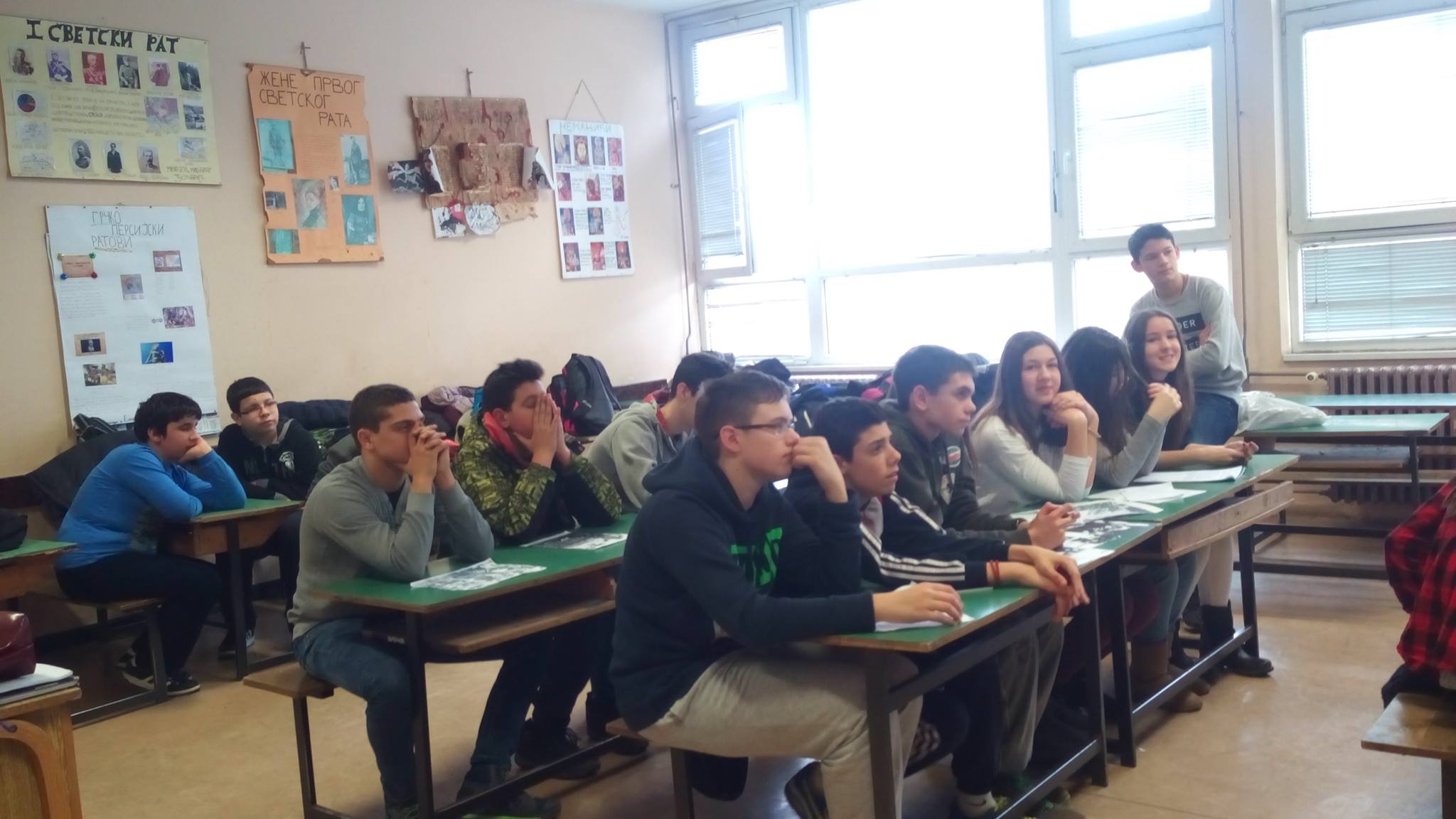 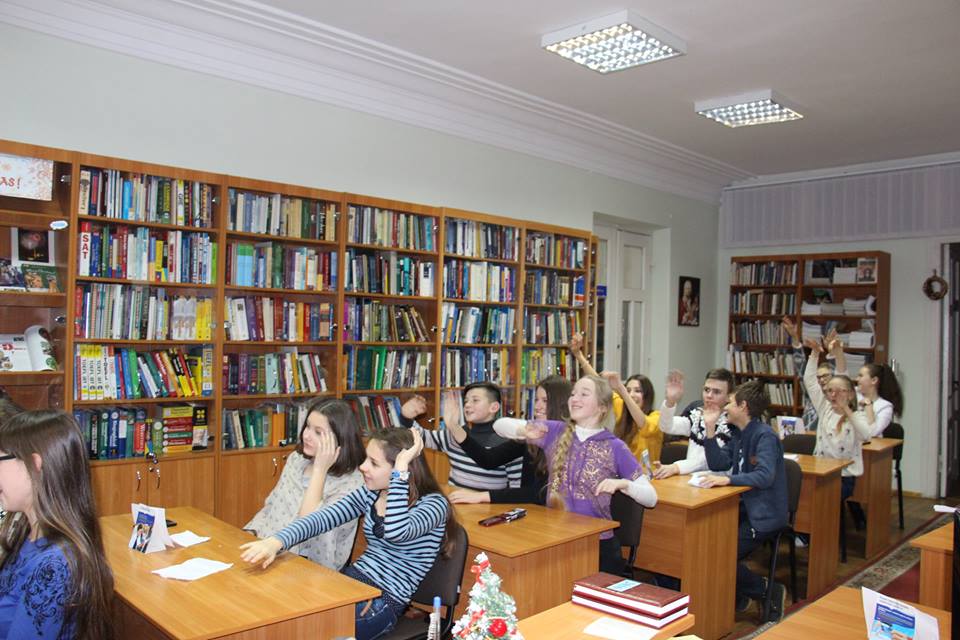 Steps of project
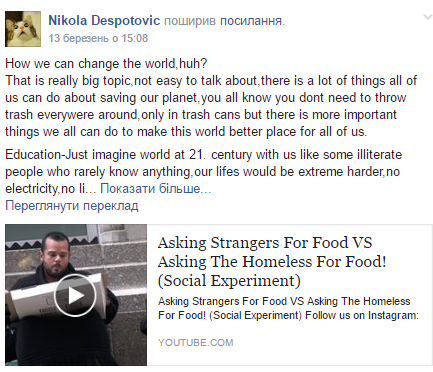